1051閱讀與想像：歷史記憶
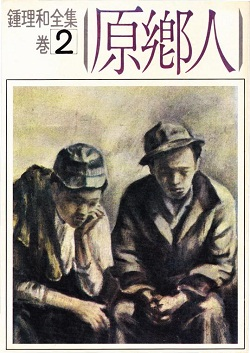 鍾理和《原鄉人》文本解讀
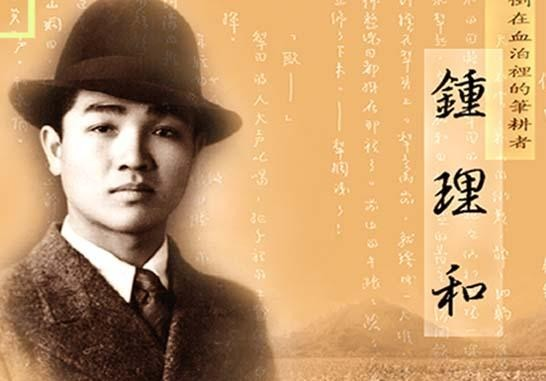 健行科技大學通識教育中心
邵承芬老師cfshaw/A737
鍾理和生平
鍾理和，筆名江流，又名轉禾，號鍾錚、鍾堅。
一九一五年生，屏東客籍人，十八歲隨父親遷居現在的美濃鎮尖山山麓。
十九歲那年，愛上了女工「平妹」──鍾台妹
這一段爭取婚姻生活的經驗
反映在「笠山農場」「奔逃」「同姓之婚」等作品上。
一九六零年八月四日，在病榻上修訂中篇小說「雨」時，喀血而死。
他的文友陳火泉以「倒在血泊中的筆耕者」來追悼他。
作品／文章選集／散文選
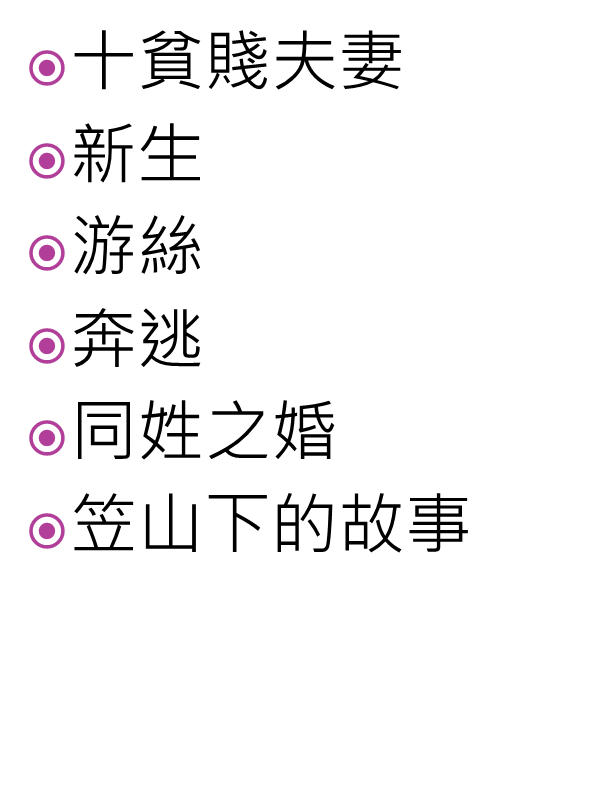 白薯的悲哀
祖國歸來
故鄉四部：            
竹頭庄
山火
阿煌叔
親家與山歌
小岡
做田
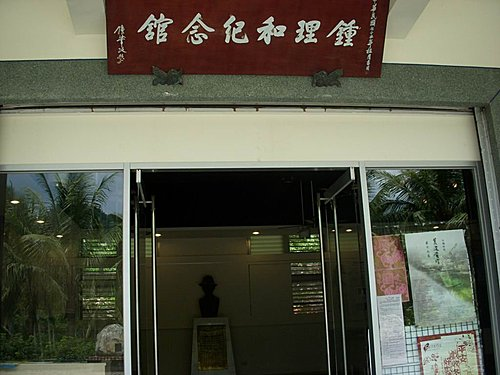 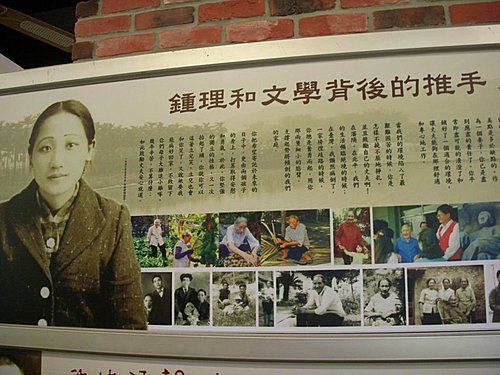 1911-2008/97歲
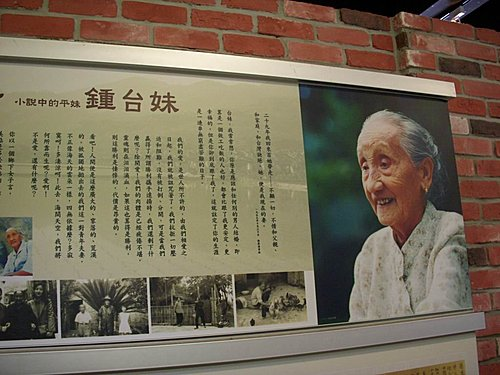 資料出處：http://blog.xuite.net/home14498/twblog/127523522-%E9%80%A0%E8%A8%AA%E7%BE%8E%E6%BF%83%E9%8D%BE%E7%90%86%E5%92%8C%E7%B4%80%E5%BF%B5%E9%A4%A8
原鄉人
人種學
福佬人/閩南人
日本人
支那人
本省人/外省人
新移民
省思與討論-1
原鄉，海、船，這可是宗大學問。P23
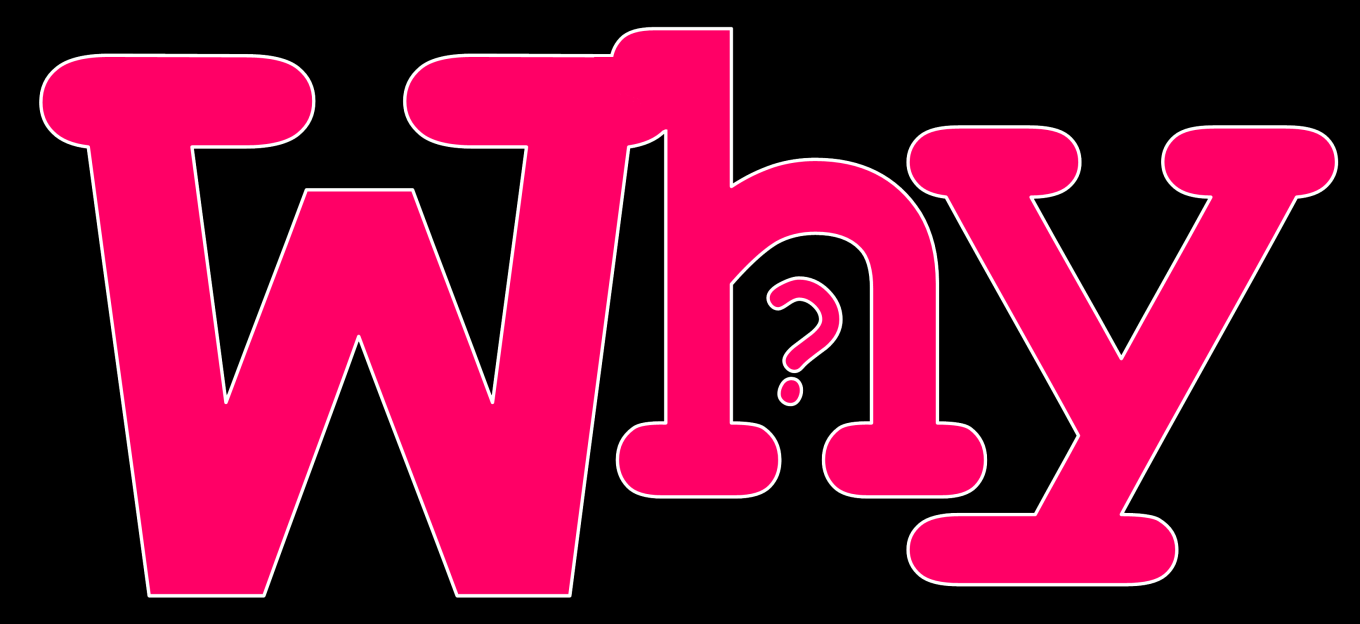 原鄉人都愛吃狗肉
教書先生
他宰狗是極有技巧。P23
省思與討論-2
外勞都愛噴香水???????
我們週遭還有多少這樣既定的印象???
候鳥
原鄉人，都是些像候鳥一樣來去無踪的流浪人物。p26
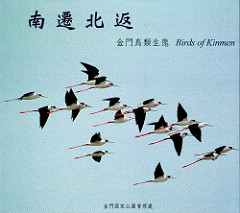 圖片位址：http://farm9.staticflickr.com/8468/8118117733_86475f35c5_m.jpg
省思與討論-３
候鳥是可以自由來去。
原鄉人在什麼時候想要來去？？？
又從什麼時侯無法自由的來去？？？
林本源家族→板橋與鼓浪嶼
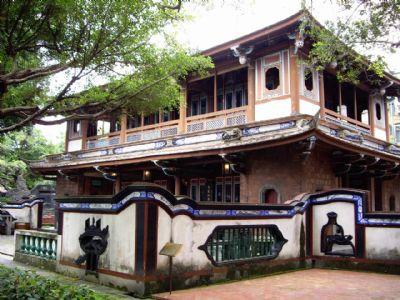 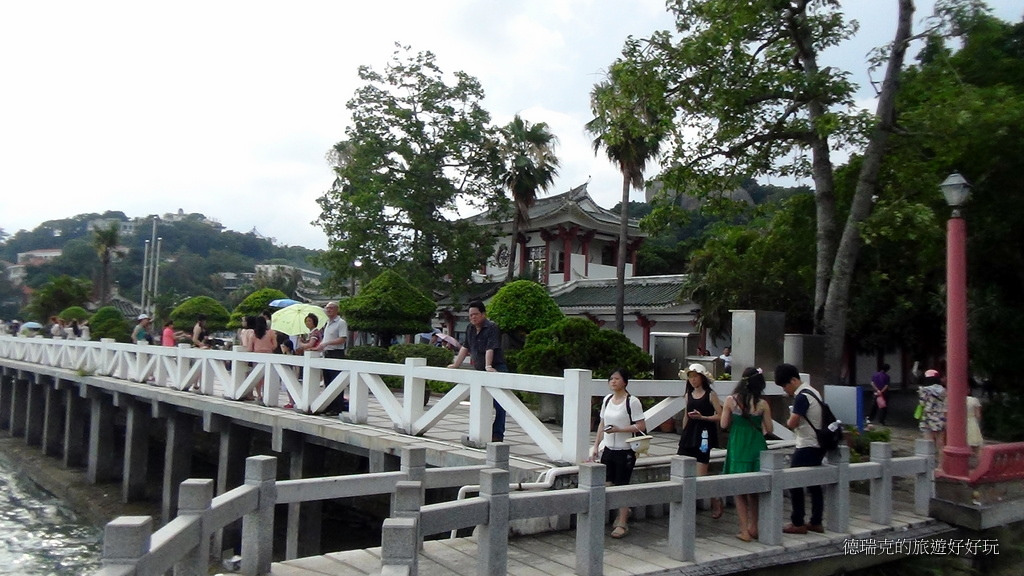 老師說……
老師的故事，不但說得有趣，而且有情，有理，我不能決定自己該不該相信。p28
省思與討論-4
我們都曾經歷過聽老師說故事
但從什麼時候開始，我們變得不愛聽故事？？？？
又從什麼時候開始，我們變得自己可以說故事？？？？
再從什麼時候開始，我們開始懷疑別人所說的故事？？？？
您還閱讀嗎？
他(指父親)對中國的見聞很廣，這些見聞有得自閱讀，有得自親身經歷。P29
讀萬卷書不如行萬里路
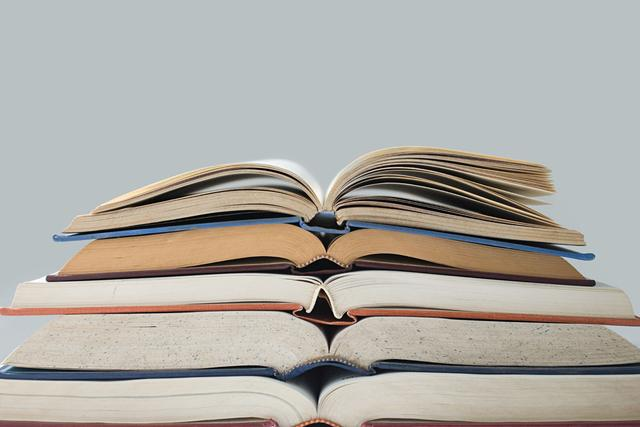 https://i1.kknews.cc/large/9de00006c8217a81976
省思與討論-５
您有閱讀經驗嗎？？？
您現在還閱讀嗎？？？
您不閱讀後，用什麼來代替閱讀以增長見聞與知識呢？？？
夢回中國
父親敘述中國時，那口吻就和一個人在敘述從前顯赫而今沒落的舅舅家，帶了二分嘲笑、三分尊敬、五分嘆息。P29
中華民國頌
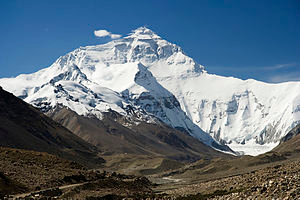 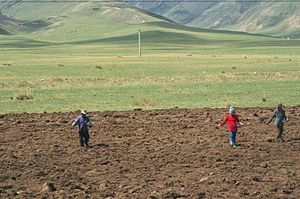 中華民國頌
作詞：劉家昌作曲：劉家昌演唱：費玉清青海的草原　一眼看不完喜瑪拉雅山　峰峰相連到天邊古聖和先賢　在這裡建家園風吹雨打中　聳立五千年中華民國　中華民國　經得起考驗只要黃河長江的水不斷中華民國　中華民國　千秋萬世直到永遠
省思與討論-６
我的父母親均曾作如是說
如今，他們都不在了
我也就沒有落莫可以嘆息了
您可以了解我的明白嗎？？？？
音樂具時代性
粵曲使我著迷；它所有的那低迴激盪，纏綿悱惻的情調聽得我如醉如痴，不知己身之何在。
這些曲子，再加上賞心悅目的名勝風景，大大的觸發了我的想像，加深了我對海峽對岸的嚮往。p31
粵曲－帝女花
龍應台曾說：
　　歌，是歷史的見證，更是時代的鏡子。一首歌怎麼變，折射出來的其實就是時代怎麼變。
　　譬如台灣很少人知道但是大陸人很熟的這首歌，《啊朋友再見》。
省思與討論-７
粵曲對我而言是個距離，
您呢？？？
您最喜歡哪種曲風？？？？
原鄉人的血要流返原鄉
我不是愛國主義者，但是原鄉人的血，必須流返原鄉，才會停止沸騰！p36
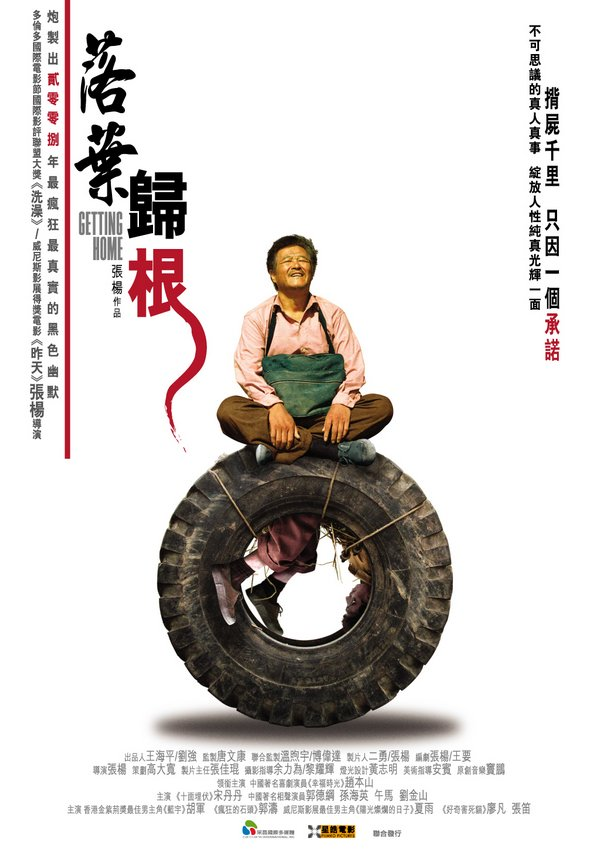 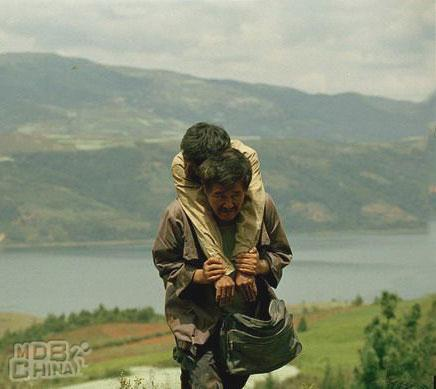 http://www.tpwang.net/movie/%E8%90%BD%E8%91%89%E6%AD%B8%E6%A0%B9/photo-%E8%90%BD%E8%91%89%E6%AD%B8%E6%A0%B968526
省思與討論-８
又是個大哉問？？？
我們身上有原鄉人的血
但，原鄉對我們而言已是他鄉
如今的他鄉才是我們的故鄉呀！！！！